МБОУ «Араданская ОШ»
Анализ использования ФГИС 
"Моя школа" 
проблемы и решения
  2024 – 2025 УЧЕБНЫЙ ГОД
Круглый стол ФГИС "Моя школа" инструмент для педагога"
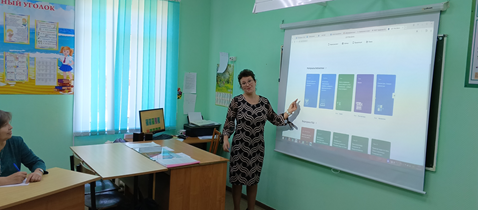 Работа с родителями по регистрации обучающихся на платформе ФГИС "Моя школа".
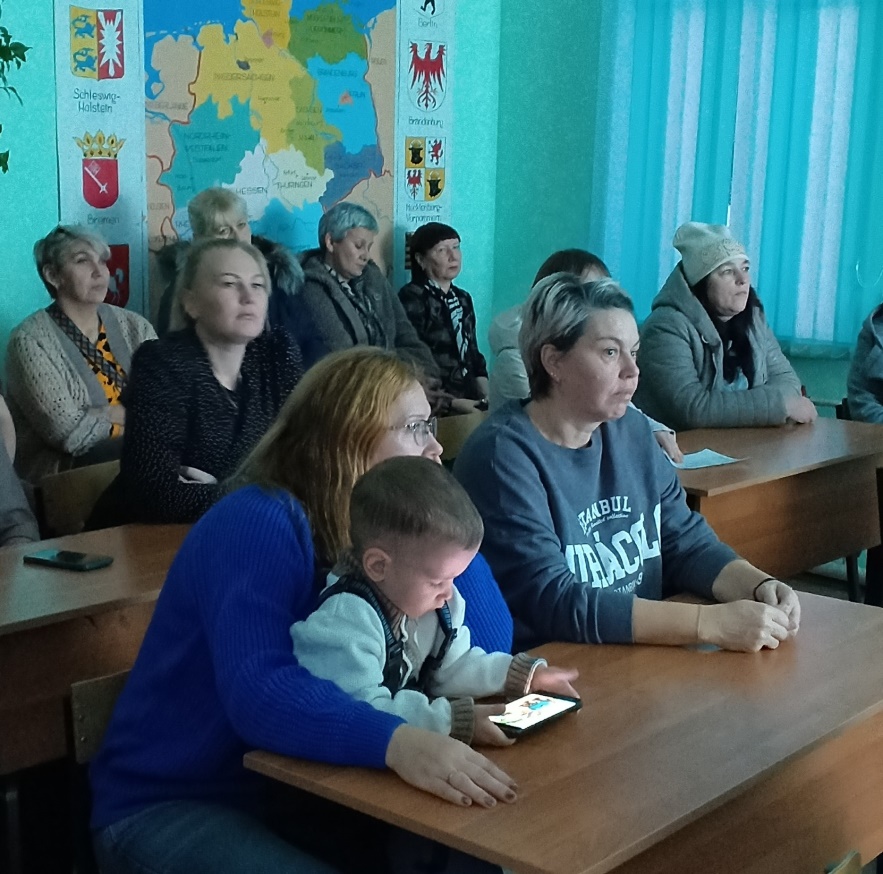 Статистика регистрации
По результатам статистки использования платформы ФГИС "Моя школа" просматривается положительная динамика увеличения количества проведения уроков с помощью образовательной платформы "РЭШ"
Вывод по результатам 2024-2025 учебного года
повысилась цифровая грамотность учителей;
рост числа работников,  использующих цифровые образовательные платформы;
осознали важность и эффективность обучения с их использованием.
Задачи на 2025-2026 учебный год
- мотивировать  к сотрудничеству, как самих родителей так и детей;
продолжить работу по ознакомлению с сервисами 
«Цифровой помощник ученика», 
«Цифровой помощник родителя»;
получить обратную связь, конструктивный диалог

Впереди много работы, но цифровая трансформация школы очевидна.
МБОУ «Араданская ОШ»
Спасибо за внимание!